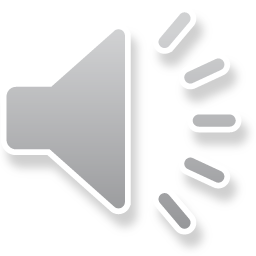 此处替换公司LOGO
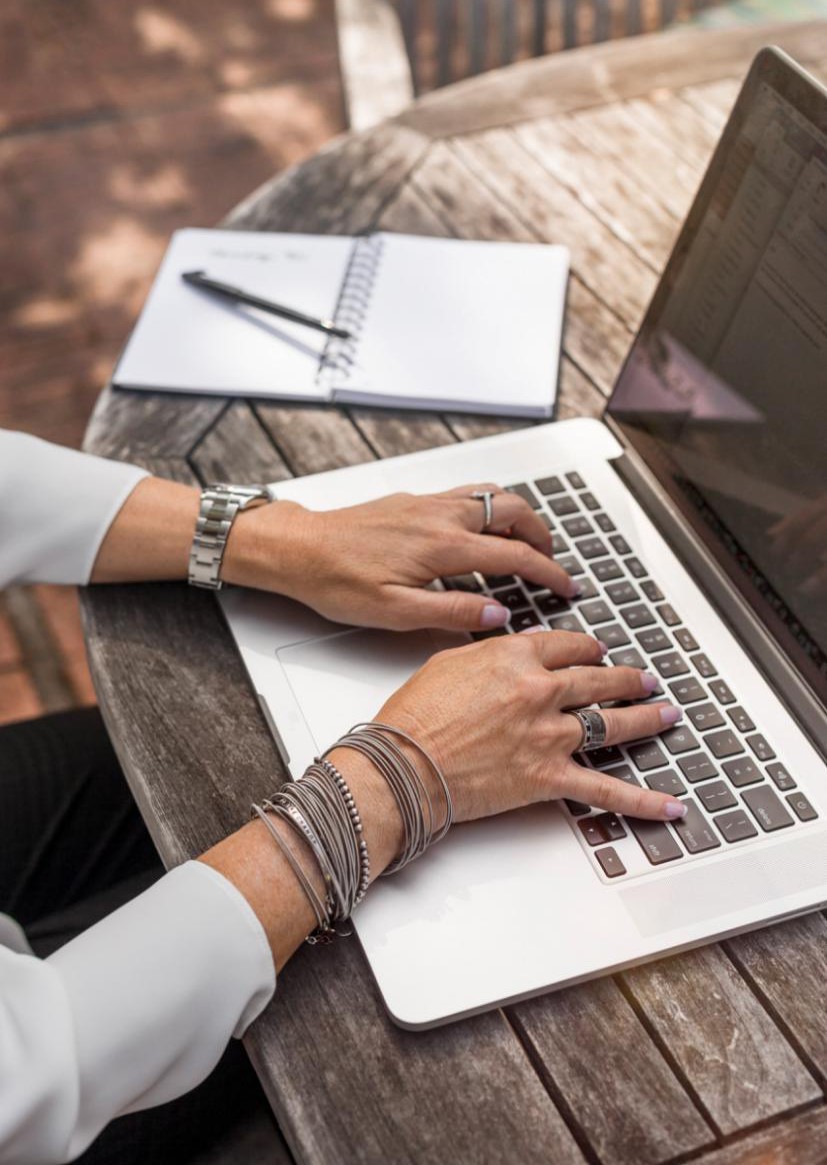 红色简约
流程管理培训
GEOMETRIC CONTRACTED BUSINESS WIND PPT
汇报人:凤凰办公 时间：2020.XX.XX
总结计划丨工作汇报丨工作总结丨述职报告
目录/contnet
此处替换公司LOGO
流程基本知识
流程图绘制
资料收集和流程分析
流程改善和再造
01
03
02
04
ADD YOUR TITLE HERE.ADD YOUR TITLE.
ADD YOUR TITLE HERE.ADD YOUR TITLE.
ADD YOUR TITLE HERE.ADD YOUR TITLE.
ADD YOUR TITLE HERE.ADD YOUR TITLE.
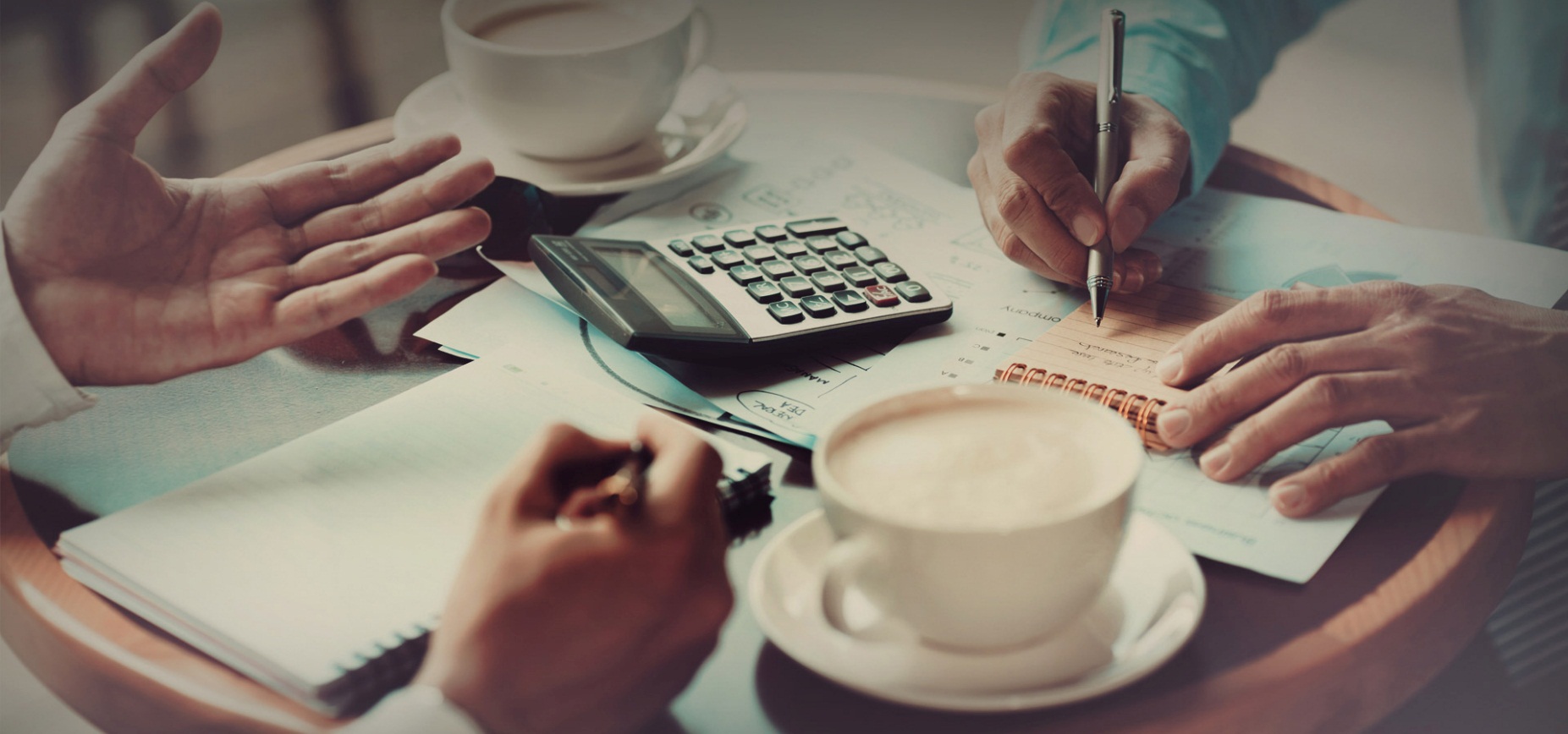 CONTENTS
总结计划丨工作汇报丨工作总结丨述职报告
总结计划丨工作汇报丨工作总结丨述职报告
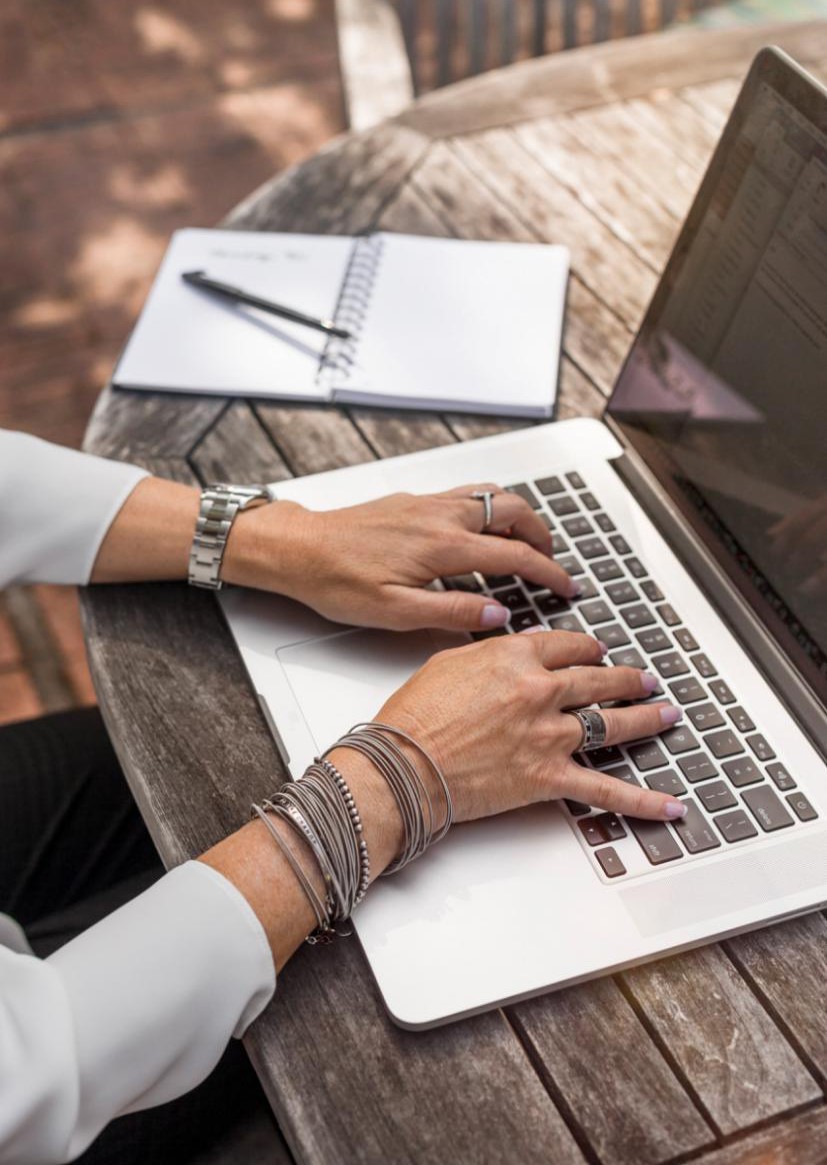 01
流程基本知识
点击此处更换文本，点击此处更换文本 ，点击此处更换文本点击此处更换文本。
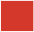 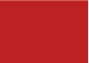 01.流程基本知识
为什么强调流程管理？
优异的流程运营需要有优异的流程管理
企业的成功来自于优异的流程运营
创造价值的是企业的流程
企业的使命是为创造价值
企业的所有活动围绕着企业使命
01.流程/过程的作用
流程/过程的作用
好的过程能把赌博变成投资

坏的过程能把投资变成赌博
01.流程/过程的作用
牛津英语大字典：一个或一系列有规律的行动，这些行动以确定的方式发生或执行，导致特定结果的出现——一个或一系列连续的操作
迈克尔 · 哈默：把一个或多个输入转化为对顾客有价值的输出的活动。
正信嘉华：流程是一组企业在完成使命中所必需的、逻辑性相关的活动，通过有序地执行能够产生增值，达到特定的结果，它具有起点和终点，能够定义输入和输出。
01.流程的本质
6个要素，以终为始
两个关键要素：客户和价值流程的客户是谁？流程给客户创造的价值是什么？
不同的客户和价值体现决定不同的流程
价值
客户
会议室管理流程
服务导向
管控导向
客户：使用会议室的人员
价值：为集体讨论和决策提供便利
流程设计：简化使用手续，尽可能便捷
活动间的关系
活动
客户：公司
价值：保障公司资产安全
流程设计：使用及管理要求较多，确保资产安全
输入
输出
01.流程的特点
按照时序从一个活动到另一个活动，不是静态的
流程分层分级，组成流程的的活动本身也是个流程
存在于任何事物或行为中
层次性
内在性
动态性
整体性
结构性
目标性
流程追求整体的优化，非局部优化
流程的结构表现可以串联、并联、反馈
有明确的输出
01.流程的分类
业务流程:即核心价值流，这类流程是增值流程，能为组织直接带来价值。如银行的资产业务、负债业务、中间业务等
管理流程:为业务流程确定目标，分派职责，提供资源，以及进行监控和绩效测量的流程。如目标的策划和分解，部门职责、权限和沟通，资源的配置和管理等
支持和保障流程:为业务流程的实现提供支持保障作用的流程。如押运流程、计算机系统管理流程等
01.管理流程的常见问题
颗粒度太粗，没有完全呈现现状，不能发现问题
×
√
普遍描述的流程：
流水账描述，不能体现管理要求和经验
申购—审批—下单—到货—验收—入库
我们需要掌握和了解的问题：
申购是否在电脑上误操作了3次？
审批是否排队等待了2天？
是否反复找领导4次？
下单是否和供应商纠缠2回？
仅关注流程内部，不考虑接口，流程之间切分不清
总结计划丨工作汇报丨工作总结丨述职报告
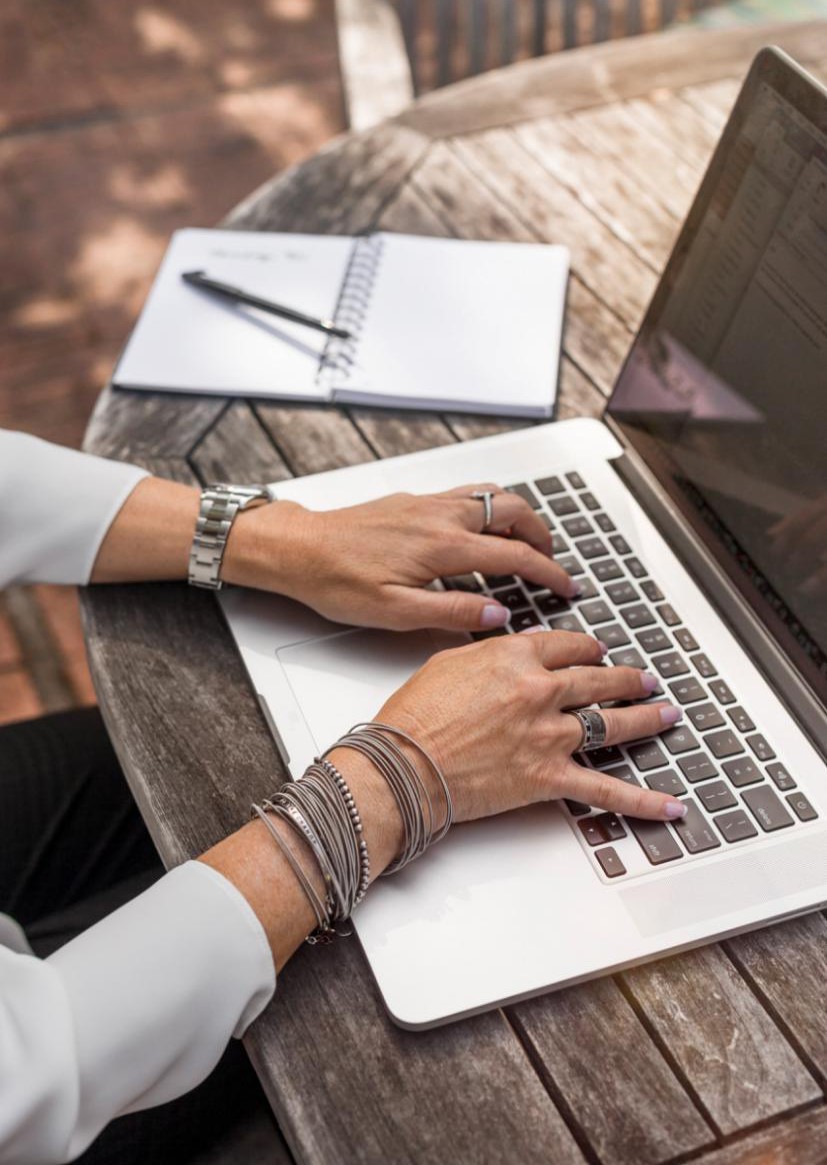 02
资料收集和流程分析
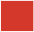 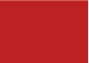 点击此处更换文本，点击此处更换文本 ，点击此处更换文本点击此处更换文本。
02.流程分析－目的分析
三 个 问 题
什么是端到端的流程
时  间
其中关键绩效指标（KPI）是什么？
流程希望达到的目的是什么？
是否有目标来衡量？如有是什么？
成  本
质  量
服  务
风  险
02.流程分析－输入分析
Title text
外部输入有哪些？谁输入？如何接受？
内部输入有哪些？谁输入？如何接受？
相关流程有哪些？
注：输入与流程开始不是一个概念
02.流程分析－输入分析
注：输出与流程结束不是一个概念
外部输出有哪些？谁接收？如何接受？（内部顾客）
内部输出有哪些？谁接收？如何接受？（外部顾客）
相关流程有哪些？
02.流程分析－活动顺序分析
Title text
流程如何结束？
流程开始是什么？
流程的活动顺序如何？
相互之间如何接口？
中间经历哪些环节？
02.流程分析－资源分析
需要哪些资源支持？
人力资源
系统
设施设备
财务等
02.流程分析－信息分析
流程的需要哪些文件支持？
产生哪些记录和表单？
信息如何沟通和传递？
记录的保管要求是什么？
02.流程分析－职责和权限分析
三次优化
一次诊断
两个落实
流程框架优化；
流程优化；
流程标准化
目标清晰可量化
落实到组织中：架构、岗位、职责、编制
落实到流程作业手册中（流程+作业规范+操作标准）
02.流程分析－风险和控制分析
增值性越高越关键
增殖性
独特性越强越关键（企业核心竞争力）
独特性
战略型＞战术型＞支持型
类型
重要（战略型独特、战术型独特）
一般（支持型独特、战略型一般）
不重要（支持型一般）
经验
重要性/优先级
风险越低越优先
效益越高越优先
实施复杂性/风险
效益
02.鱼刺图法－控制分析方法
人
料
测
Text here
Text here
Text here
鱼刺图法
环境
法
Text here
机
Text here
Text here
总结计划丨工作汇报丨工作总结丨述职报告
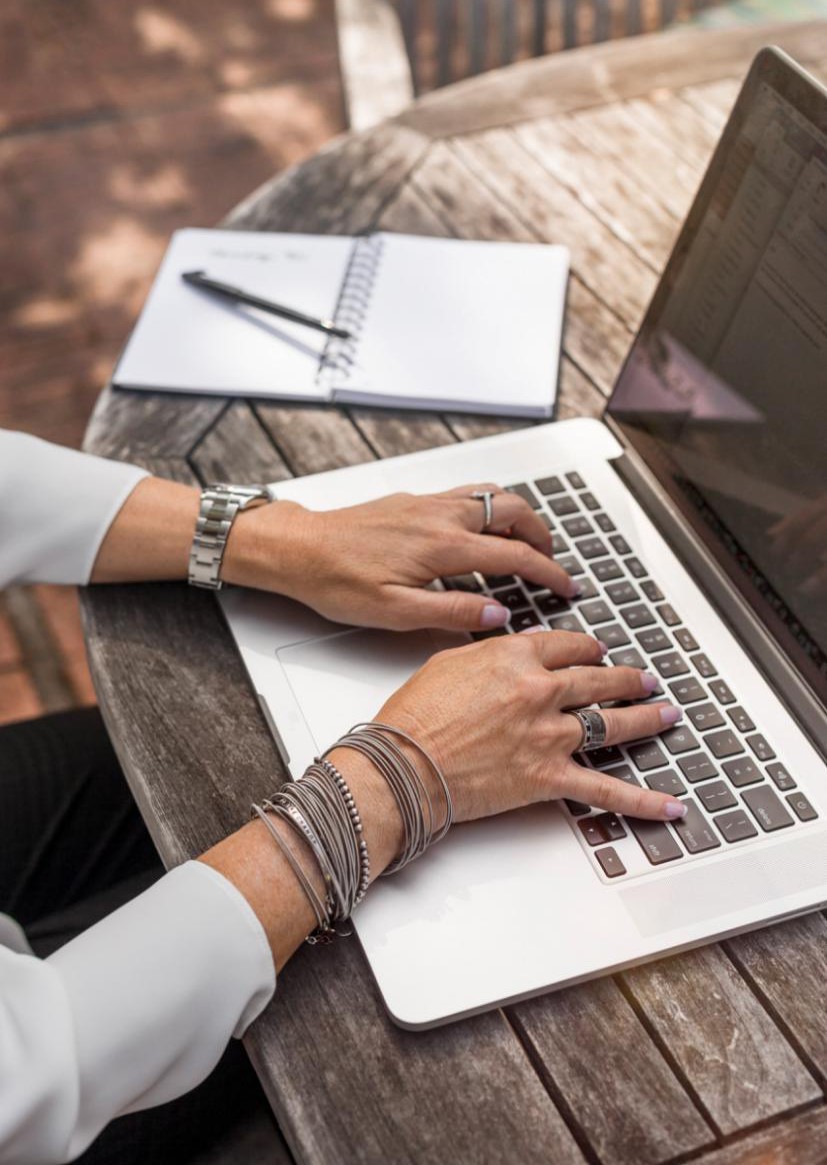 03
流程图绘制
点击此处更换文本，点击此处更换文本 ，点击此处更换文本点击此处更换文本。
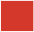 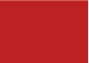 03.绘制流程的目的
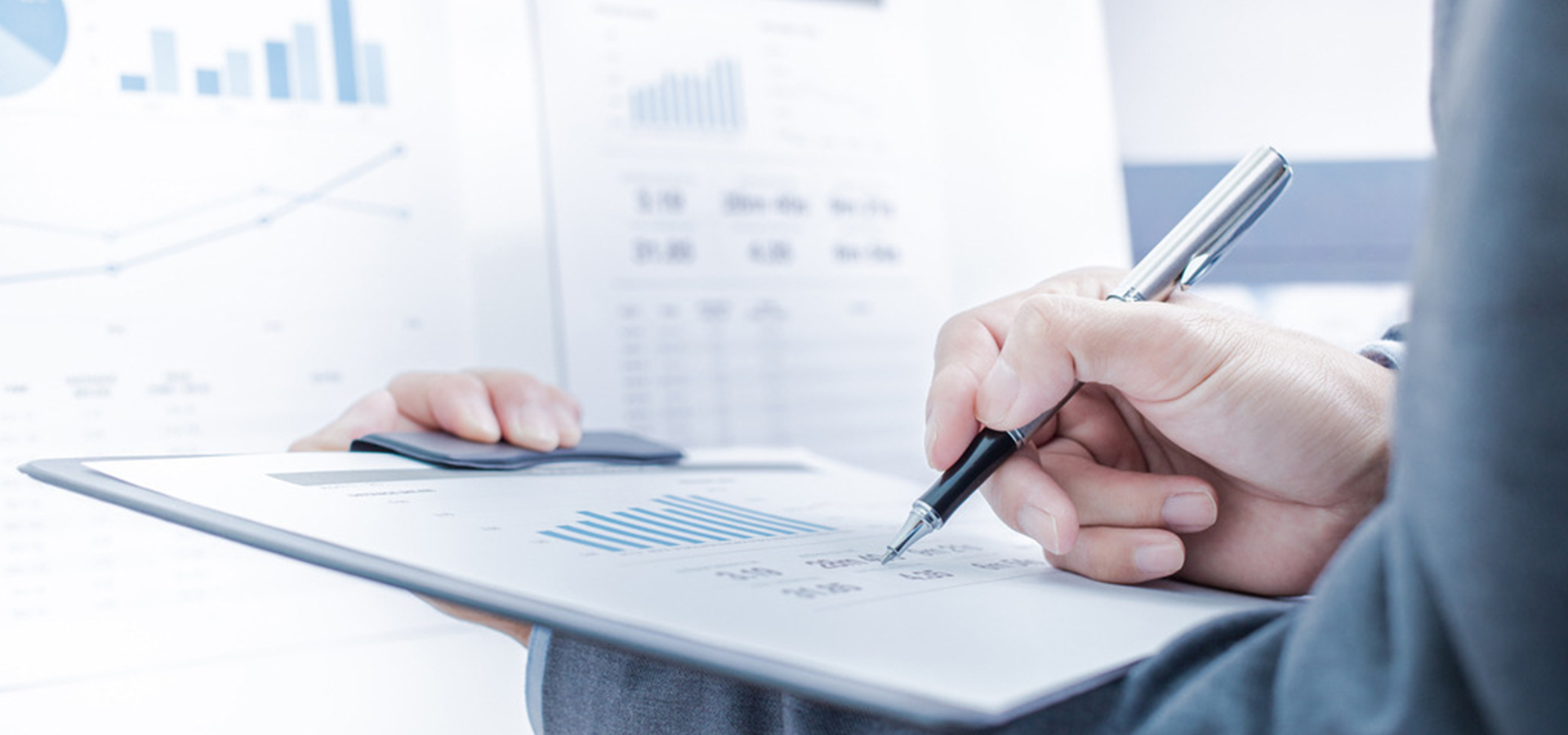 市场扩展目标
通过绘制流程图，描述流程的关联性，了解流程现状，梳理可能存在的问题，为业务流程优化与设计找切入点，并为进行风险点排查打下基础。
03.端到端的流程呈现
SIPOC图
供应商（supplier）
输入（Input）
流程（Process）
输出（Output）
客户（Customer）
供应商提供的东西
向流程提供关键信息、材料或其他资源的人或群体
使输入物发生改变的一组步骤，理论上，这个过程将增加输入物的价值
流程的最终产品
接受输出物的人、群体或流程
能在一张简单的图中展示出一组跨越只能部门界限的活动
不论一个组织的规模有多大，都可以用一个五列的描述框架来勾勒其端到端的流程
有助于保持全景视角，还可以向全景中鞥家需要的构成成分
03.线性流程图－信贷业务
管理与支持类流程
6.0开发和管理人力资本
APQC
流程框架
7.0信息技术管理
8.0财务管理
流程框架
9.0资产获得、建设和安全管理
反映业务运作特点
突出企业战略及核心竞争力
体现企业各业务领域的定位和相互间的逻辑关系
10.0环境、健康和安全管理
11.0外部关系管理
12.0知识、改进和变革管理
03.流程图绘制中遇到的常见问题
01 哪些情况需要绘制流程图
02 流程图需要绘制到何种程度
03 如何处理总和分流程之间的关系
04 追求在章
05 命名两端
06 宁缺毋滥会议紧牵
流程制度融合，层级清楚，6大口诀
将“节”做出亮点
03
从头到尾，尽量中间不间断
频率不同的流程，可以形成自然的流程断点
02
01
章
采购流程
紧急采购流程
供应商认定流程
节
战略采购流程
采购流程
采购流程
一般采购流程
下单采购流程
段
战略供应商认定流程
做好企业级的流程，如IPD/ISC
04
用流程的起点和重点命名，如“从接收订单到付款”
流程清单不必要大而全，如后期有定期的会议围绕这个流程，就列入到流程清单
05
06
总结计划丨工作汇报丨工作总结丨述职报告
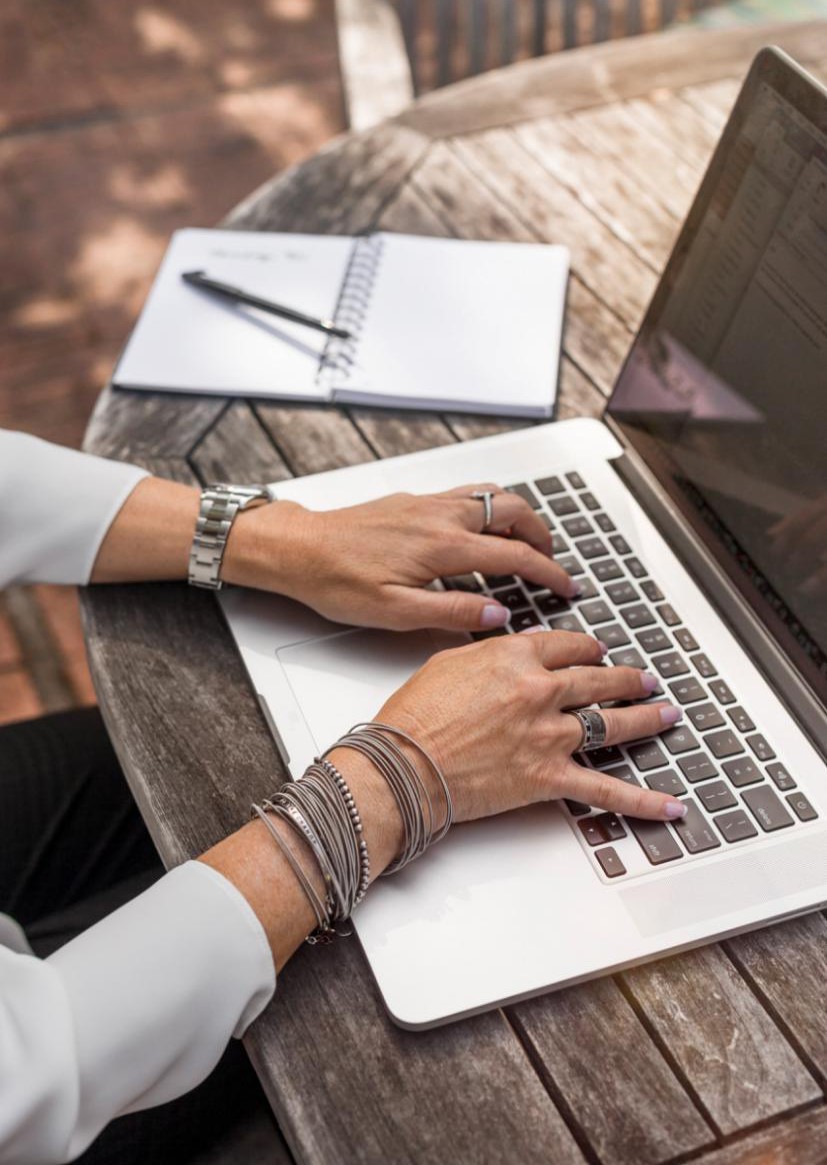 04
流程改善和再造
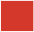 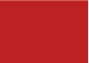 点击此处更换文本，点击此处更换文本 ，点击此处更换文本点击此处更换文本。
04.用观察法改善流程
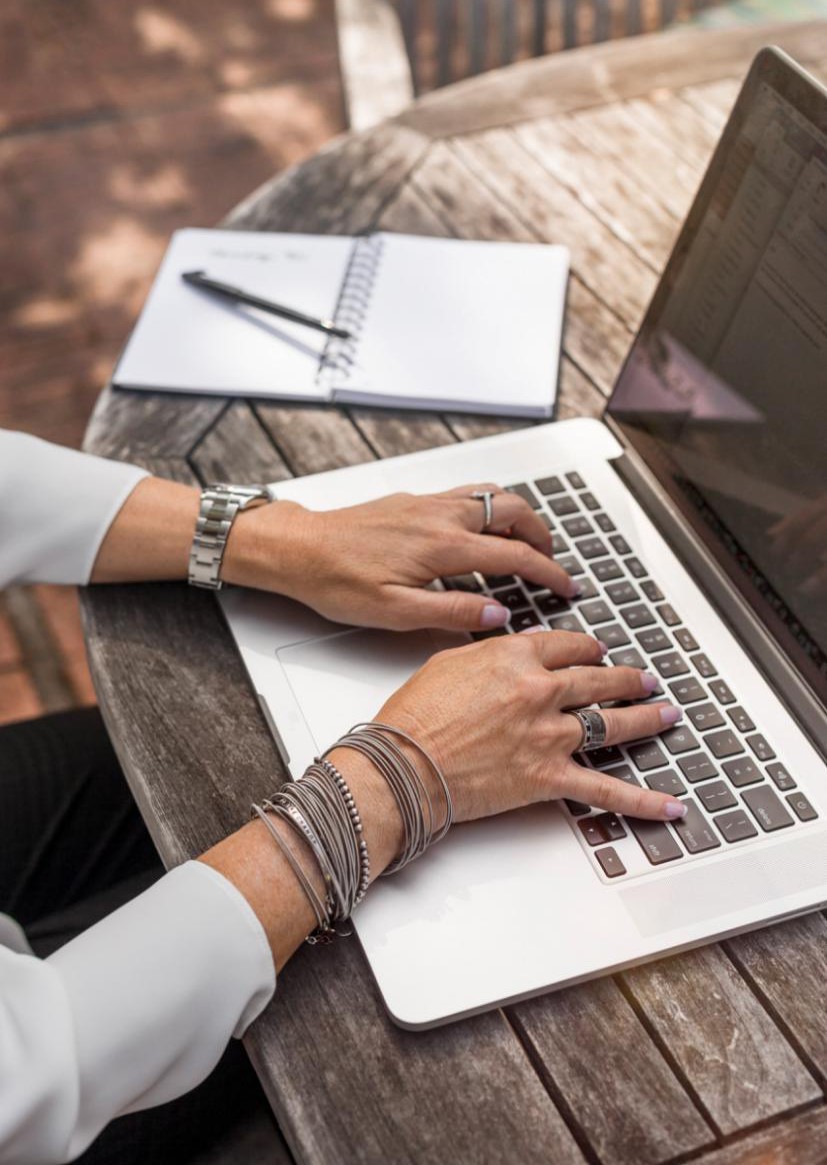 岗位标准化要点提炼
流程管道、知识活水
流程强调跨部门和跨岗位的流转，知识历程图强调某人在某个时刻需要什么知识
知识需要推陈出新，不断优化
01 对知识分类
显性（信息和流程）
隐性（对……的意见看法、技巧/能力）
02 分别对应每项工作找到最佳实践
亟待改进
低于平均水平
高于平均水平
最佳实践
04.流程改善原则
在表单模板中融入操作指导
通过表单模板设计落实管理要求，优化管理
表单字段结构化，便于后续分析
ESEIA原则
ESEIA原则
ESEIA原则
制度流程化
表单系统化
流程表单化
管理制度化
04.流程改进/ 流程再造
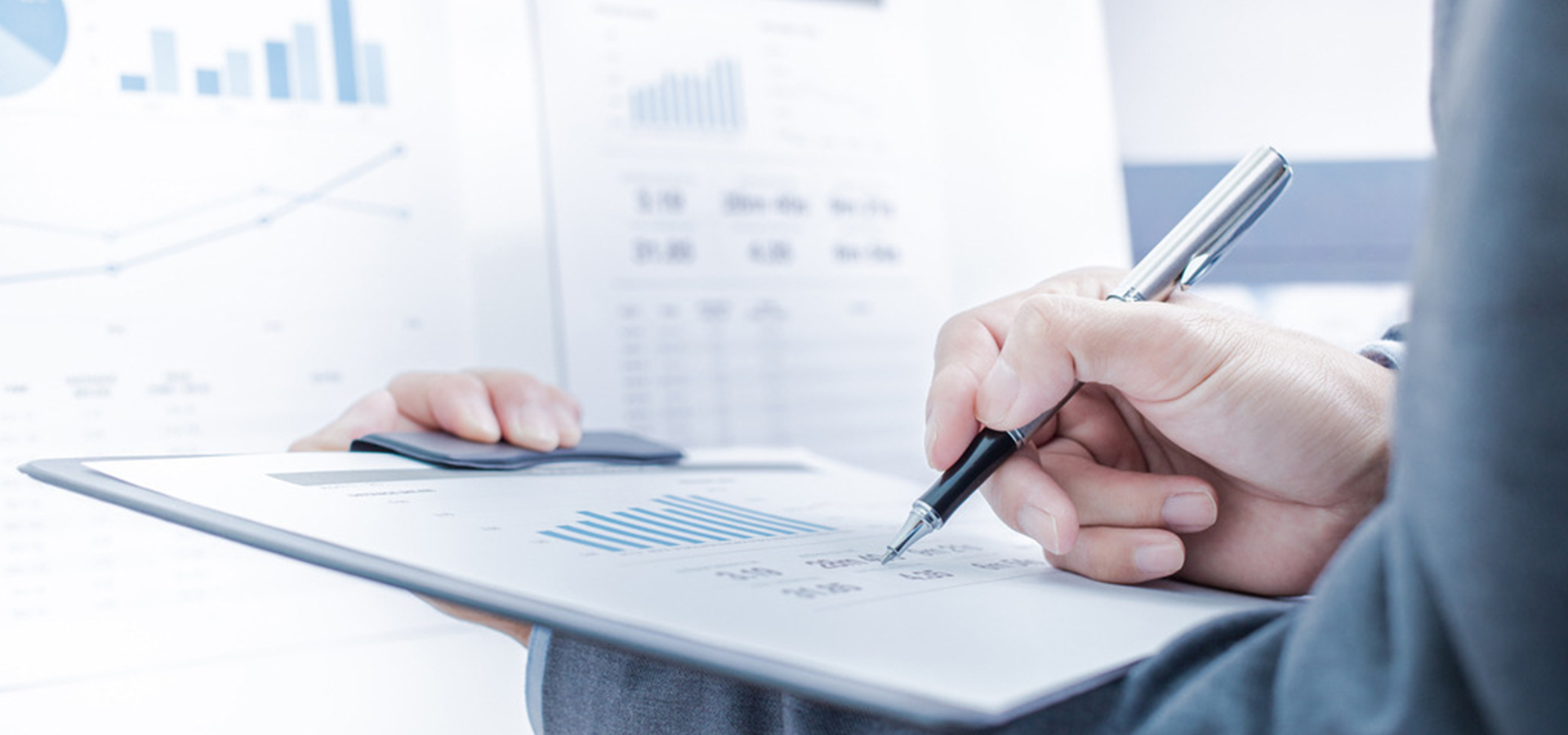 Title text
流程改进和流程再造都是改善流程的方法。
相对而言，BPI强调渐进改良，要分析现有流程，在现有流程基础上进行改进并建立新流程；而BPR强调全新设计法，从根本上重新考虑产品或服务的提供方式，在一张白纸上重新设计流程。
04.水平、垂直工作整合
垂直工作整合
适当地给予员工决策权及必要的信息，减少不必要的监督和控制，使工作现场的事能立即由执行人员或单位当场解决，而不必经过层层汇报，提高工作效率。
水平工作整合
将原来许多分散在各个不同部门的相关工作，整合或压缩成为一个完整的工作；或将分散的资源集中，由一个人、一个小组等负责运作。
可以减少不必要的沟通协商，并能为顾客提供单一的接触点。
04.工作次序最佳化
利用工作步骤的调整，达到流程次序最佳化
以流程为主，打破功能部门的限制——以整体流程作为考虑对象，将流程中的工作分配到最适当的组织内，在最适当的时间进行
01
03
04
02
简化作业流程——删除流程中不必要的步骤。
流程整合——通过信息的有效沟通和资源（时间、人力等）的有效分配，达到流程作业的整合。
平行处理——将工作方式由顺序进行改为并行
04.流程再造
顾问式审计
对企业的业务流程进行根本性再思考和彻底性再设计，从而获得在成本、质量、服务和速度等方面业绩的戏剧性的改善。
流程责任人自审与流程管理部外审结合
BPR是一种改进哲理。它的目标是通过重新设计组织经营的流程，以便使这些流程地增值内容最大化，……
从而获得绩效改善地不断渐进。
此处替换公司LOGO
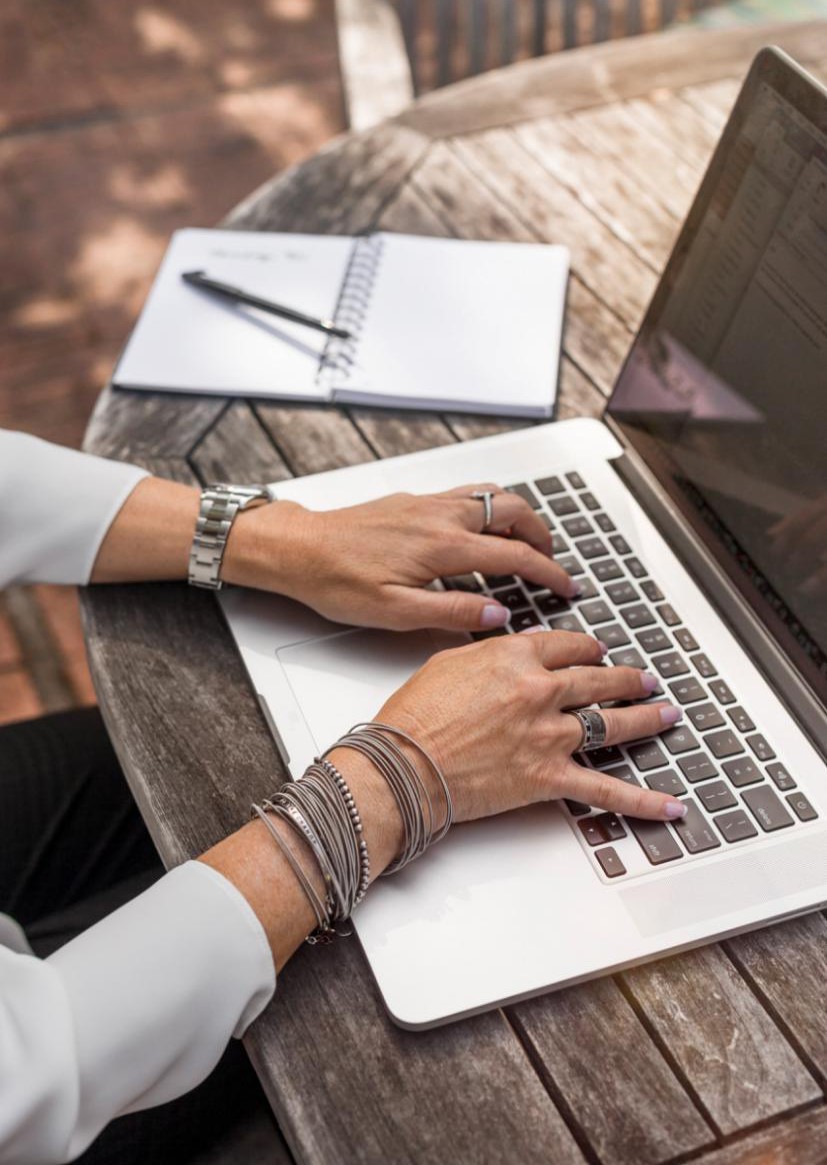 红色简约
流程管理培训
GEOMETRIC CONTRACTED BUSINESS WIND PPT
汇报人:凤凰办公 时间：2020.XX.XX
总结计划丨工作汇报丨工作总结丨述职报告